Chính tả Hũ bạc của người cha
SGK – tr123
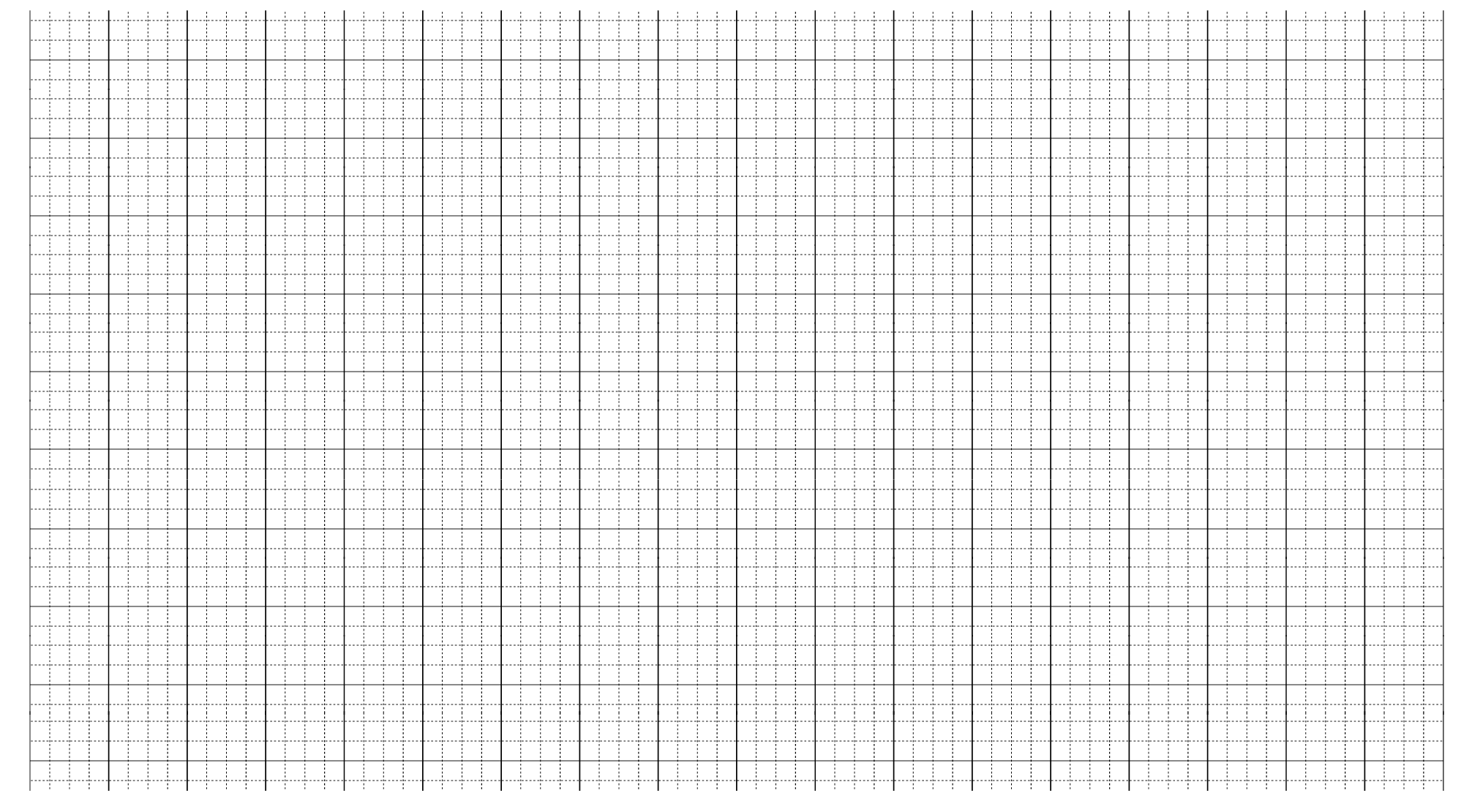 Thứ sáu ngày 3 tháng 12 năm 2021
Chính tả
Hũ bạc của ngưƟ cha
Hôm đó, ông lão đang ngē sưởŁ lửa thì con đem
tiền về. Ông liền ném luôn mấy đồng vào bếp lửa.
NgưƟ con vĖ thǌ tay vào lửa lấy ǟa. Ông lão cưƟ
chảy nưϐ mắt:
— Bây giờ cha tin tiền đó chính tay con làm ǟa. Có
làm lụng vất vả, ngưƟ ta mƞ biết quý đồng tiền.
Lời nói của người cha được viết như thế nào?
01
Viết sau dấu hai chấm, xuống dòng, gạch đầu dòng.
Đọc thầm đoạn văn và thực hiện các yêu cầu sau:
Gạch chân dưới tiếng/từ khó đọc, dễ viết sai.
Em cần lưu ý điều gì khi trình bày bài viết.
Luyện viết từ khó
01
02
thọc
sưởi lửa
04
03
làm lụng
quý
Lưu ý khi trình bày
Thử thách: 
Viết hoa 
chữ cái đầu 
các câu.
Lùi vào một ô 
khi bắt đầu 
viết đoạn văn.
Viết dấu chấm
 cuối câu.
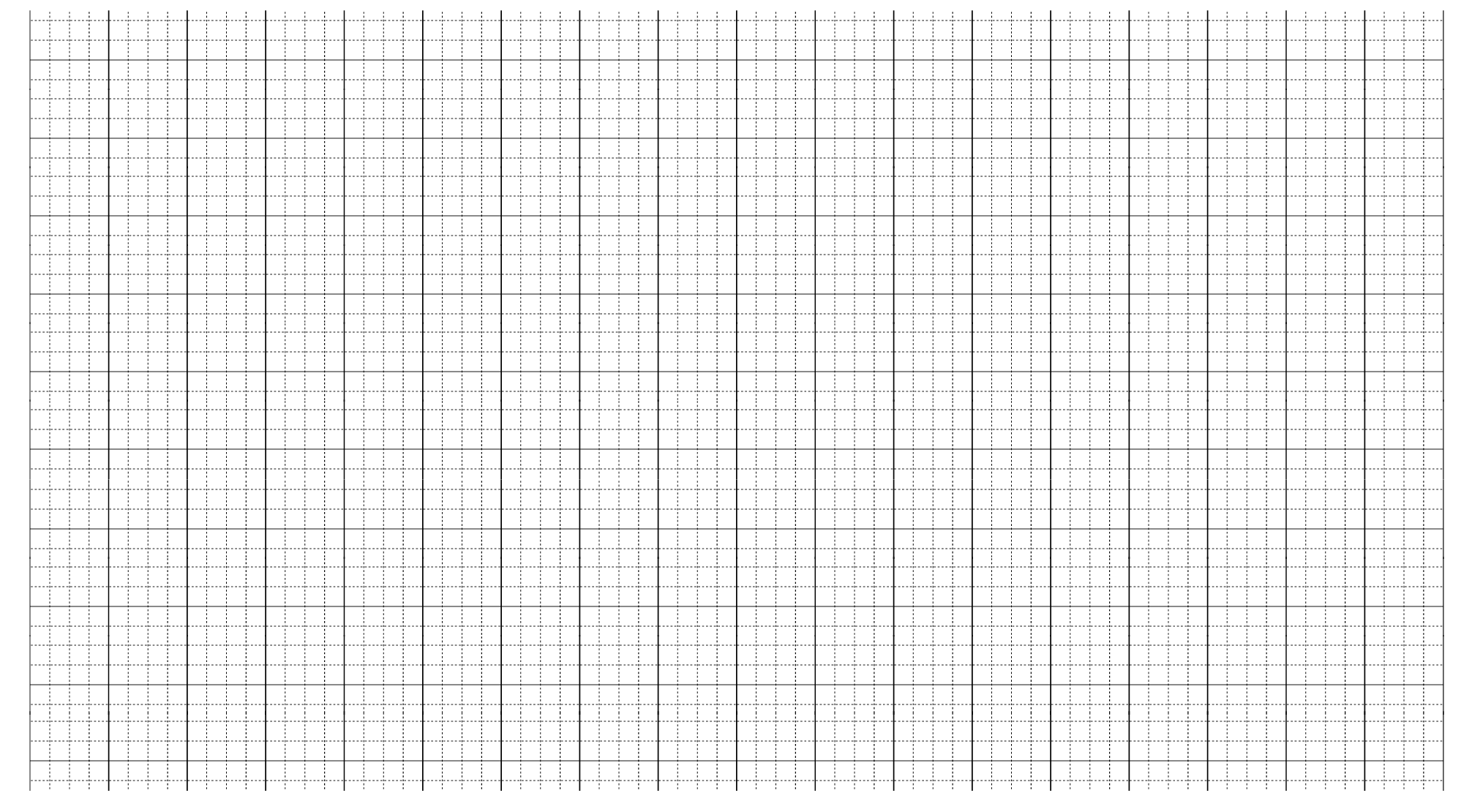 Thứ sáu ngày 3 tháng 12 năm 2021
Chính tả
Hũ bạc của ngưƟ cha
Hôm đó, ông lão đang ngē sưởŁ lửa thì con đem
tiền về. Ông liền ném luôn mấy đồng vào bếp lửa.
NgưƟ con vĖ thǌ tay vào lửa lấy ǟa. Ông lão cưƟ
chảy nưϐ mắt:
— Bây giờ cha tin tiền đó chính tay con làm ǟa. Có
làm lụng vất vả, ngưƟ ta mƞ biết quý đồng tiền.
Bài 2: Điền vào chỗ chấm ui hay uôi ?
~
~
ui
uôi
m…… dao
n…… lửa
t…… thân
con m……
n…… nấng
hạt m……
t…… trẻ
m…… bưởi
`
`
uôi
ui
`
uôi
ui
ui
̉
̉
uôi
Bài 3: Tìm các từ:
a) Chứa tiếng bắt đầu bằng s hoặc x, có nghĩa như sau:
- Còn lại một chút do sơ ý hoặc quên.
sót
- Món ăn bằng gạo nếp đồ chín.
xôi
- Trái nghiĩa với tối.
sáng
Bài 3: Tìm các từ:
b) Chứa tiếng có vần âc hoặc ât, có nghĩa như sau:
- Chất lỏng, ngọt, màu vàng óng, do ong hút nhụy hoa làm ra.
mật
- Vị trí trên hết trong xếp hạng.
nhất
gấc
- Một loại quả chín, ruột màu đỏ, dùng để thổi xôi.
Thank you!